Ақсу ауданы әкімдігінің “Қапал ауылдық округі әкімінің аппараты”  ММ-нің   2021-2023 жылға арналған азаматтық бюджеті жобасының  шығыстары орындалуы қалыптастыру кезінде
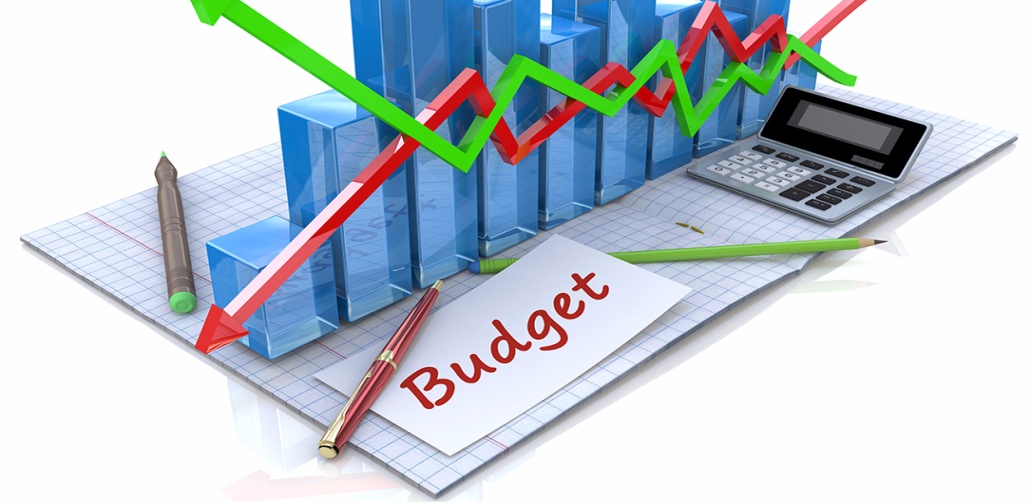 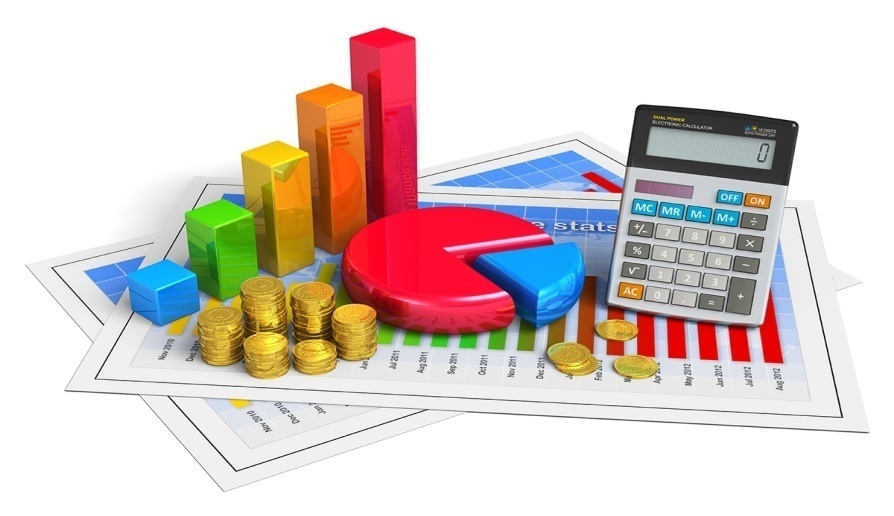 Қапал ауылы – 2021 жыл
Құрметті ауыл тұрғындары!
Сіздің назарыңызға Қапал ауылының бюджеттік жоспарлау бюджетінің негізгі көрсеткіштері, оны қалыптастыру параметрлері және бюджеттік қаражат шығыстарының бағыттары туралы ақпараты бар 2021-2023 жылдарға арналған Азаматтық бюджетін ұсынамыз, оған келесі бөлімдер кіреді: 
	- бюджеттік үдерістің заңнамалық базасы;
	- бюджеттік үдерістің сызбасы; 
	- бөлімнің бюджетін жоспарлау, түзету.
Азаматтық бюджет ҚР 2018 жылғы 9 қаңтардағы «Қазақстан Республикасының кейбір заңнамалық актілеріне бюджеттік заңнаманы жетілдіру мәселелері бойынша өзгерістер мен толықтырулар енгізу туралы»  № 15 Заңына, Қаржы министрінің «Бюджетті жоспарлау және бюджетті орындау кезеңдерінде азаматтық бюджетті жасау және ұсыну қиғадаларын бекіту туралы» бұйрығына сәйкес жасалды
Бюджеттік процестің заңнамалық базасы
- Аудандық (облыстық маңызы бар қала) деңгейдегі жергілікті мемлекеттік органдардың, оларға ведомстволық бағынысты мемлекеттік мекемелердің міндеттері мен функцияларын және тиісті ауданда (облыстық маңызы бар қалада) мемлекеттік саясатты іске асыруды қаржылық қамтамасыз етуге  арналған, түсім есебінен қалыптасатын, орталықтандырылған ақша қоры аудандық (облыстық маңызы бар қала) бюджет болып табылады.

 	- Аудандық (облыстық маңызы бар қала) бюджет ҚР Қаржы министрінің 2014 жылғы 31 қазандағы  № 470 бұйрығымен бекітілген Жергілікті бюджеттер жобаларын әзірлеу қағидаларына сәйкес 3 жылдық кезеңге жыл сайын әзірленеді. 
	- Аудандық (облыстық маңызы бар қала) бюджетті нақтылау ҚР Бюджет кодексімен қарастырылған жағдайларда қалалық бюджет туралы мәслихат шешіміне өзгерістер мен толықтырулар енгізу арқылы тиісті қаржы жылы ішінде бюджет көрсеткіштерін өзгерту болып табылады. 

      - Бюджетті түзету ҚР Үкіметінің, жергілікті атқарушы органдардың қаулылары мен басқа да нормативтік құқықтық актілер негізінде бюджеттік жоспарлау жөніндегі уәкілетті орталық органмен анықталған тәртіпте кезекті қаржы жылына міндеттемелер бойынша қаржыландырудың жиынтық жоспарына, түсімдердің және төлемдер бойынша қаржыландырудың жиынтық жоспарына өзгерістер мен толықтырулар енгізу арқылы және ҚР Бюджет кодексімен қарастырылған жағдайларда бекітілген (нақтыланған) бюджет көрсеткіштерін өзгерту болып табылады.
3
Бюджеттік процесстің заңнамалық базасы
ҚР Бюджет және Салық кодекстеріне, Ақсу ауданының 2021-2023 жылдарға арналған бюджеттері мәслихатының  2021 жылғы 12 қаңтардағы № 73-317 шешіміне, Қапал ауылдық округінің әкімінің 2021 жылғы 22 қантардағы № 1 шешіміне сәйкес құрылды.
БЮДЖЕТТІК ПРОЦЕСТІҢ СЫЗБАСЫ
БЮДЖЕТТІ ӘЗІРЛЕУ
(уәкілетті орган –экономика және
 бюджжеттік жоспарлау бөоімі)
БЮДЖЕТТІҢ АТҚАРЫЛУЫ
(уәкілетті орган – қаржы басқармасы)
5 жылдық кезеңге облыстың әлеуметтік-экономикалық даму болжамы құрамында бюджет параметрлерінің және бюджет саясатының болжамын анықтау
Төлемдер мен міндеттемелер бойынша түсімдер және қаржыландырудың жиынтық жоспарын қалыптастыру және бекіту
Қаржы жылы ішінде қала бюджетінің атқарылуы бойынша іс-шаралар кешенін өткізу
Бюджеттік бағдарламалар әкімшілерінің бюджеттік өтінімдерін қарау, қорытынды дайындау және оларды облыстық бюджеттік комиссияның қарауына тапсыру
Бюджеттік мониторинг және бюджет қаражатын басқару тиімділігіне бағалау жүргізу, бюджеттің атқарылуы туралы               ай сайынғы есептер жасау
Облыстық бюджет жобасын жасау және ағымдағы қаржы жылдың                           1 қарашасынан кешіктірмей оны қала мәслихатына енгізу
Облыс бюджетін бекіту тураоы облыс мәслихатының шешіміне қол қойылғаннан кейін мәслихатпен                      2 апталық мерзімнен кешіктірмей үш жылдық кезеңге қала арналған қала бюджетін бекітуі
Облыстық мәслихатқа үстіміздегі жылғы 
1 сәуірге дейін есепті қаржы жылы ішіндегі облыстық бюджеттің атқарылуы туралы жылдық есепті ұсыну
Қапал ауылының бюджетін жоспарлау, нақтылау, түзету
“Ақсу ауданы әкімдігінің “Қапал ауылдық округі әкімінің аппараты”  ММ-нің 2021-2023 жылға арналған азаматтық бюджеті жобасының  шығыстары орындалуы қалыптастыру кезінде
“Ақсу ауданы әкімдігінің “Қапал ауылдық округі әкімінің аппараты”  ММ-нің 2021-2023 жылға арналған азаматтық бюджеті жобасының  шығыстары орындалуы қалыптастыру кезінде        
                                                                                    мың тенге